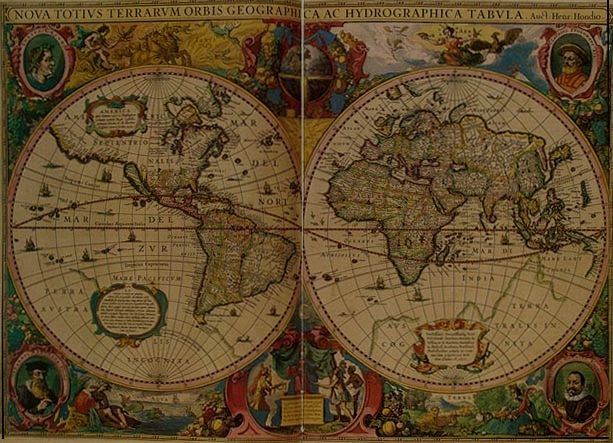 Mapping Contemporary Views on Israel-Palestine
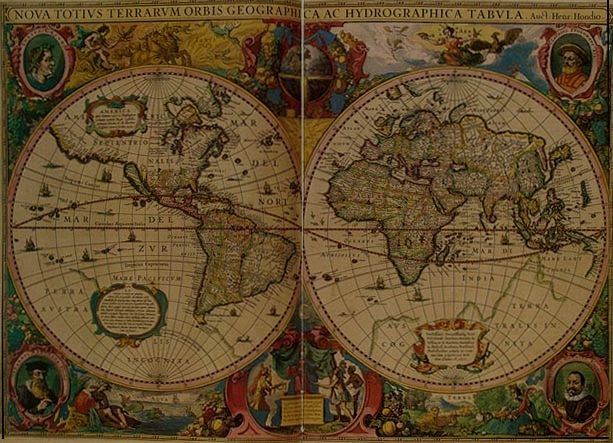 Part I: The Mainstream Jewish Community
The American Jewish Community
The pew foundation:
A portrait of jewish americans
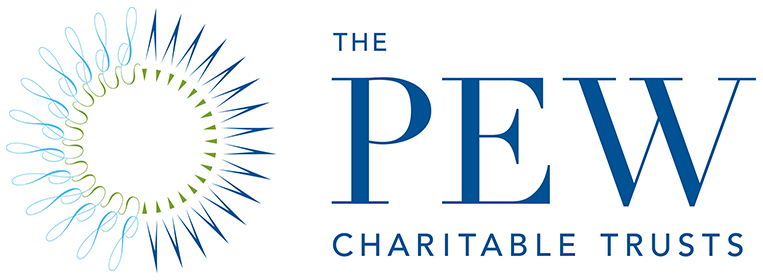 A Portrait of Jewish Americans
A Portrait of Jewish Americans
61%
American Jews: Divided
“To AIPAC, J Street is beyond the pale of ‘pro-Israel,’ more critical of Israel’s actions than those of its enemies. To J Street, AIPAC represents an old American perception of pro-Israel, ignorant of the beliefs and sentiments of both the younger generation of American Jews and of the majority of Israelis.”
—Charles Kopel, Moment Magazine, 2012
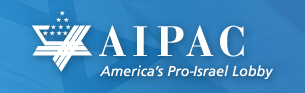 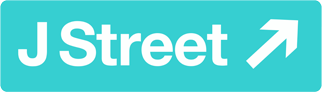 American Jews: Divided
“In these different perspectives lies the flaw of each lobby group’s repertoire: a deep transgression of omission. AIPAC presents what Israel is on paper, and what the concept of Israel looked like in 1948 (with, of course, a great deal of accolades for the small nation’s start-up miracles and high-tech achievements), but says nothing of the real status of Arabs in Israeli society, of the women who are made to ride in the back of buses in Haredi communities.”
—Charles Kopel, Moment Magazine, 2012
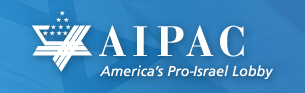 American Jews: Divided
“J Street presents what is supposedly a liberal Zionist ideal, and a genuine effort to save the soul of Israel. Its narrative seems, however, to include no room to blame anyone but the Likud-led coalition for Israel’s misfortune. No recognition of rocket fire from Gaza on Israeli civilians.”
—Charles Kopel, Moment Magazine, 2012
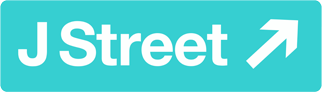 Anti-Zionist Jewish Intellectuals
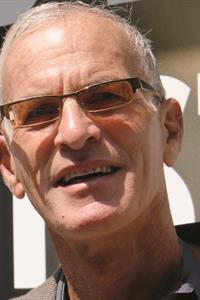 Norman finkelstein
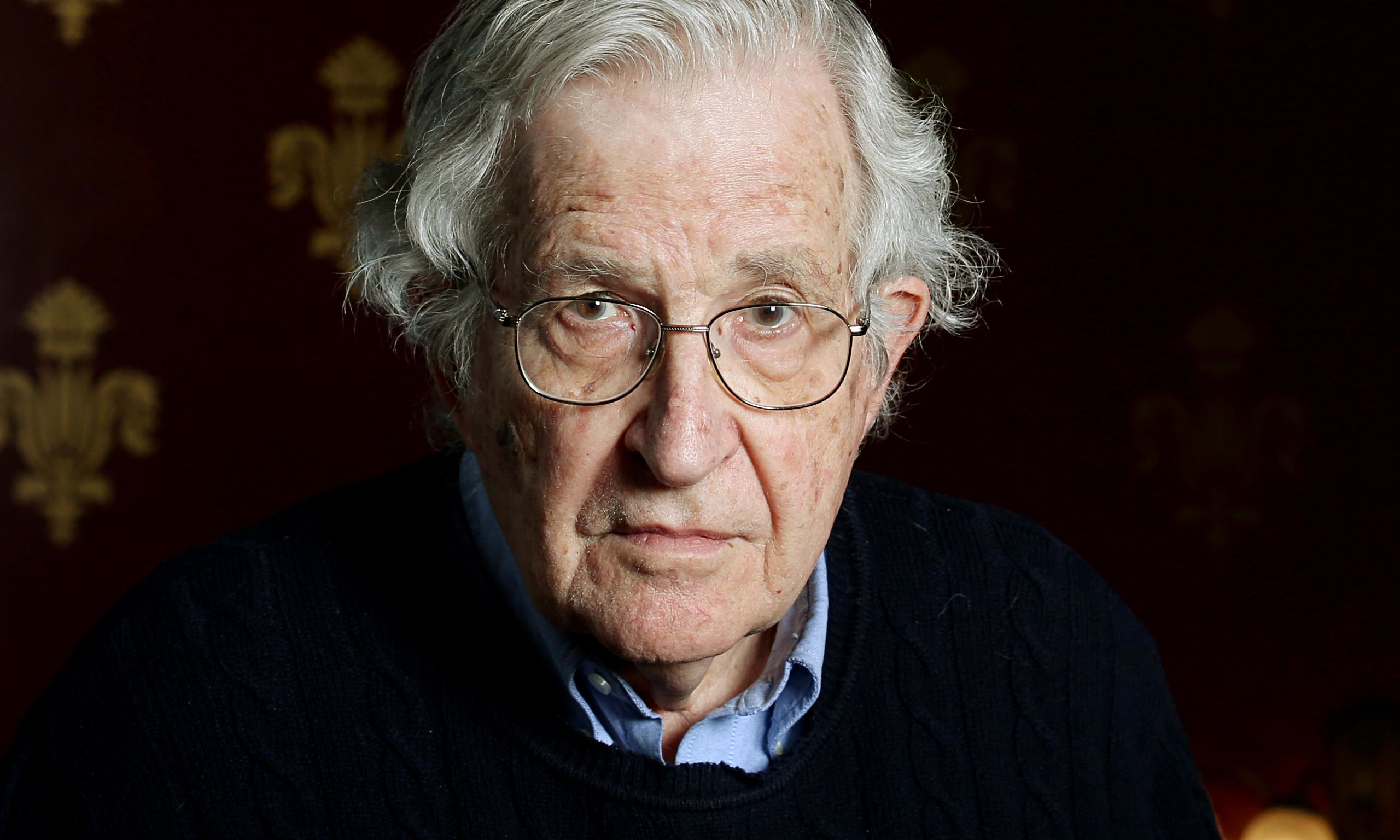 Noam chomsky
The European Jewish Community
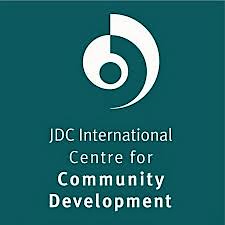 JDC International Centre for Community Development
European Jews
“As regards subgroup differences, Eastern Europeans see the main future threats as the alienation of Jews from the Jewish community life and the lack of effective assistance from Jewish organizations abroad. Western Europeans, on the other hand, are more likely to consider anti-Semitism as a threat than are Eastern European (30% vs. 14%).”
European Jews: Strong Agreement?
Israeli Jewish Community
Israeli Jewish Community
“What’s striking is that the Israeli public seems to have lost interest with the Palestinian question — the general feeling is that it’s like the weather, nothing you can do about it.” 
— Guy Ben-Porat, Dept. of Public Policy and Administration, Ben Gurion University
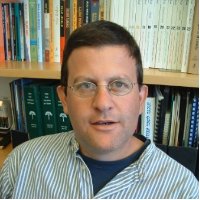 Israeli Jewish Community
Oxford Research Group Study, 2006–2009

“The proposals that the group developed were not so much linked to the problems of Gaza and the West Bank, but were more related to what the future state would look like, and the distinction between Jewishness (cultural Jewish identity), Zionism (national Jewish identity) and Judaism (religious Jewish identity).  The social fragmentation of Jewish Israeli society became the main concern of the discussion.”
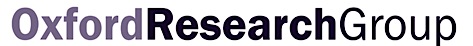 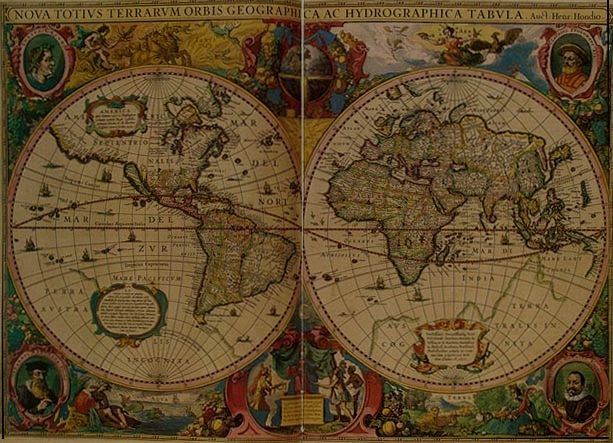 Part II: The Mainstream Palestinian Community
Mainstream Palestinian Views
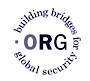 Oxford research group




Palestinian Center for Policy 
and Survey Research 





The washington institute
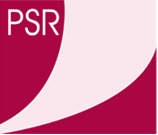 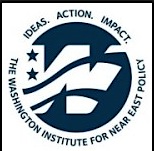 Oxford Research Group(Palestine Strategy Group section)
“The starting point for this report is the near-consensus in the PSG that the option of ending the conflict with Israel through bilateral negotiations — which the Palestinian leadership has pursued for 20 years — is not available given the intransigence of the present Israeli government. . . . “
Oxford Research Group(Palestine Strategy Group section)
Scenarios acceptable to many or most Palestinians are:

Sovereign Palestinian state, 1967 borders, Jerusalem as its capital 
Single bi-national state 
Single democratic state 
Jordan-Palestinian state confederation
Oxford Research Group(Palestine Strategy Group section)
Scenarios not acceptable to many or most Palestinians are:

Status quo
Palestinian state controlled by Israel
Unilateral separation by Israel, Palestinians still controlled
Egypt absorbs Gaza and/or Jordan absorbs West Bank
Palestinian Center for Policy and Survey Research
Palestinian Center for Policy and Survey Research
Palestinian Center for Policy and Survey Research
The Washington Institute:If the Palestinian leadership negotiates a two-state solution with Israel, do you think that will be . . .
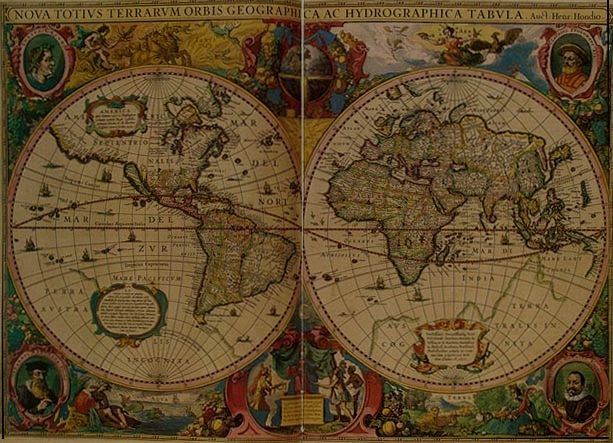 Part III: The ChristianCommunity
The Christian Community
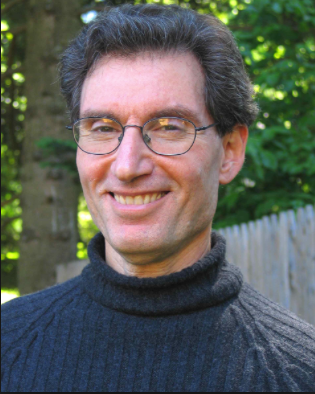 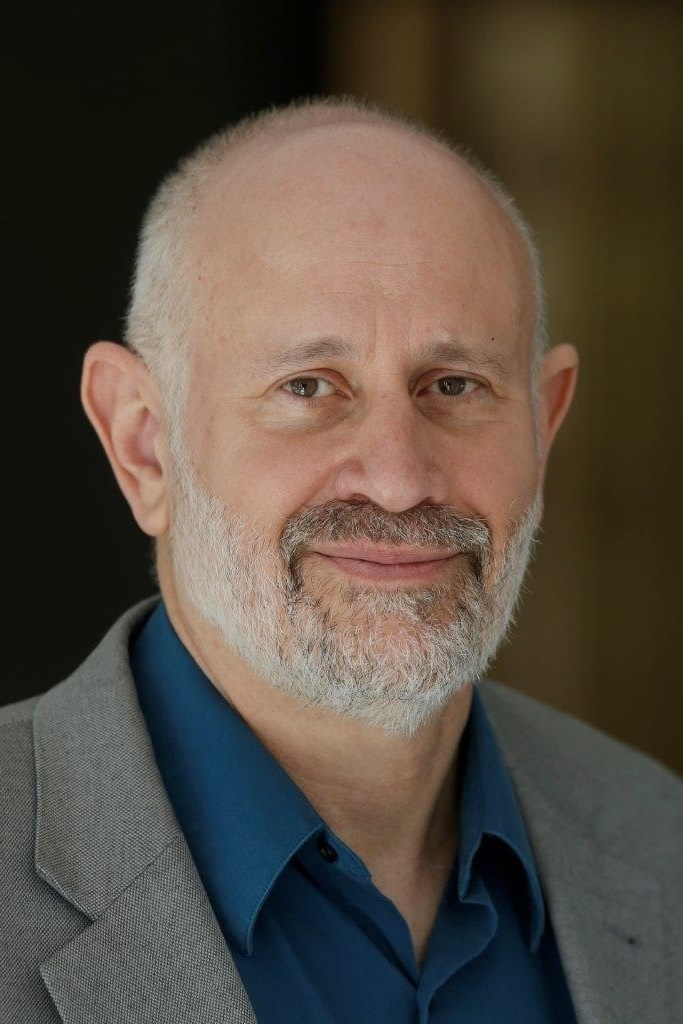 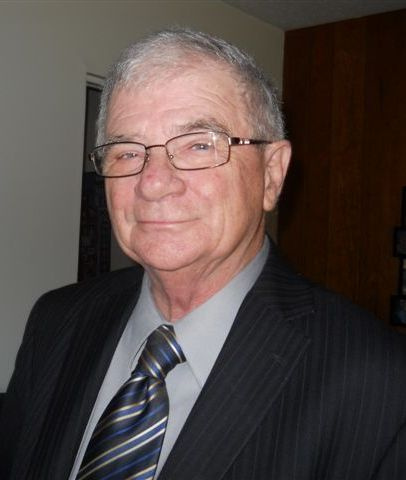 STEPHEN SPECTOR
YAAKOV ARIEL
PAUL MERKLEY
Key Christian Supporter After 1948:Reinhold Niebuhr
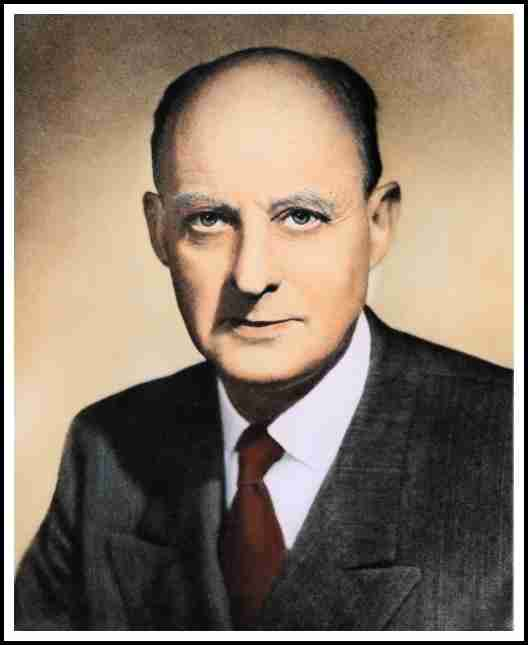 Paul Merkley
In 1947–48, that part of the Church in the West that is today called “fundamentalist” or “evangelical” was overwhelmingly supportive of the Zionist solution to the Jewish problem. The rest of the Protestant church (what is generally spoken of today as “the mainstream”) was mostly well disposed, but with many dissenters. The Roman Catholic church had powerful objections but did not feel able, in the light of the general humanitarian advantage that the Jewish cause briefly held in the immediate wake of the war, to compel nations with Roman Catholic populations to oppose.
Paul Merkley
Yet almost immediately after the initial decisions were taken, these latter two constituencies (mainstream Protestants and Roman Catholic) shifted into the ranks of those denouncing the new state — and eventually became overwhelmingly hostile. Had the voting on the partition of the Palestine Mandate taken place five or ten years later, the Jewish state would not have come into existence.
Paul Merkley
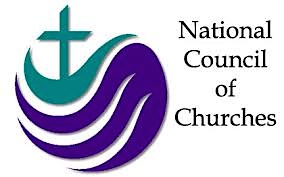 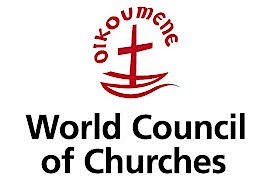 Paul Merkley
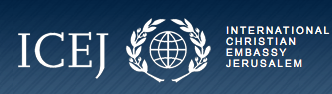 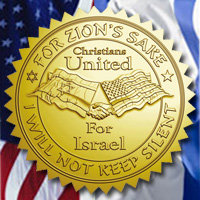 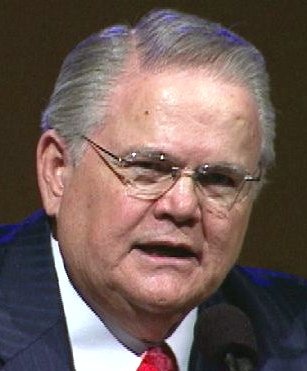 John Hagee
Survey Results: Christian Views of Israel
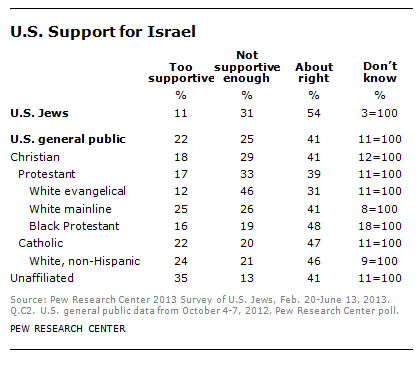 Survey Results: Christian Views of Israel
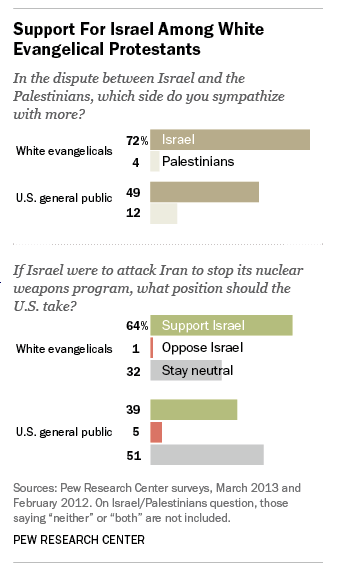 Survey Results: Christian Views of Israel
Survey Results: Christian Leaders’ Views of Israel
34%
39%
Survey Results: Christian Leaders’ Views of Israel
49%
Some anti-(Christian) Zionism evangelical voices
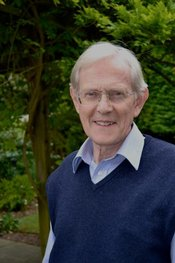 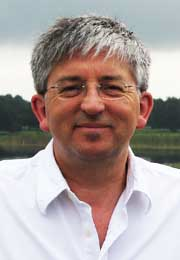 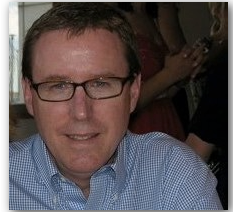 Gary burge
Colin chapman
Stephen sizer
The Boycott, Divestment, and Sanctions Movement (BDS)
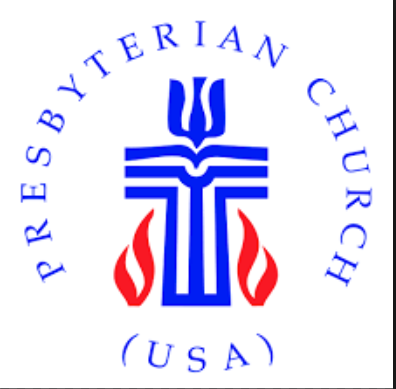 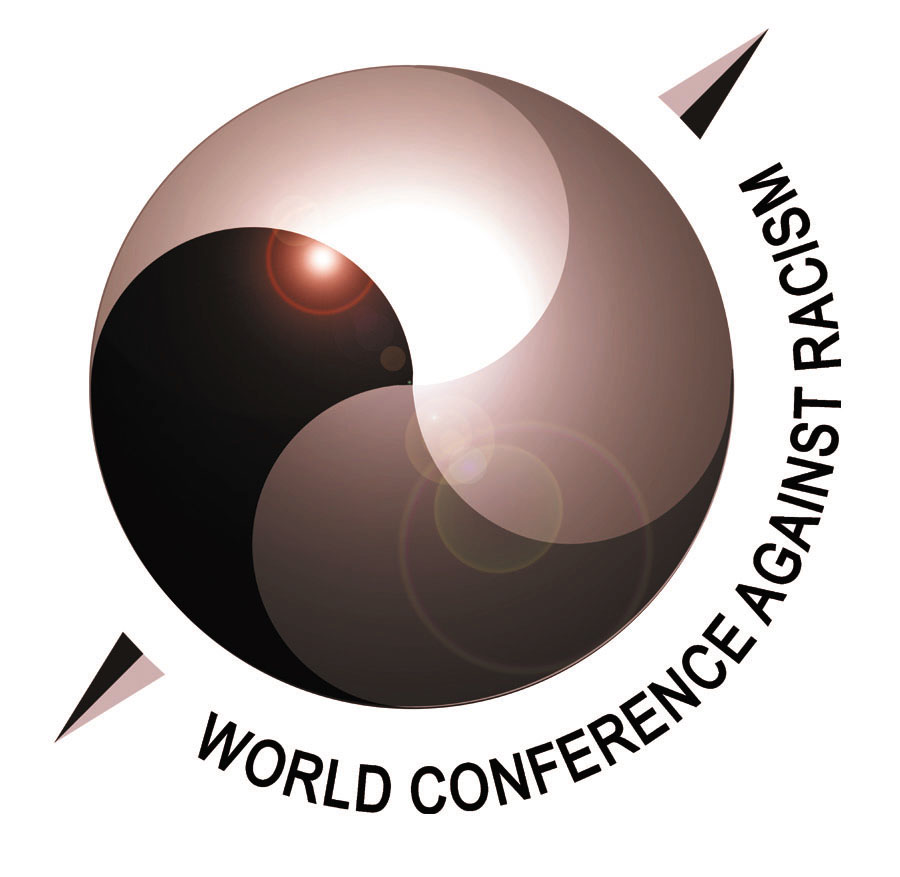 The Boycott, Divestment, and Sanctions Movement (BDS)
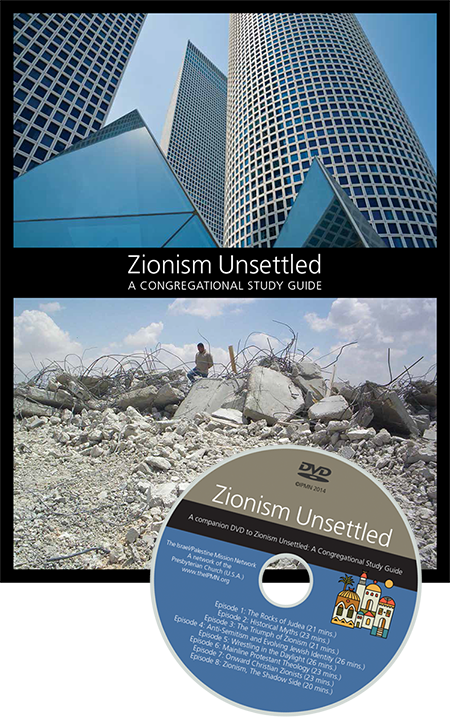 The Boycott, Divestment, and Sanctions Movement (BDS)
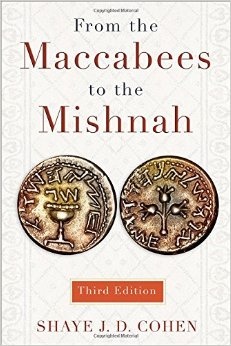 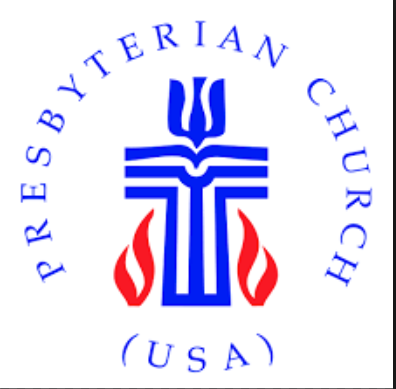 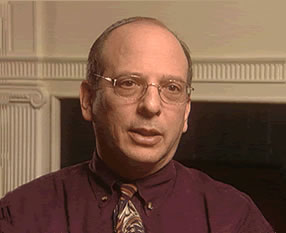 The Boycott, Divestment, and Sanctions Movement (BDS)
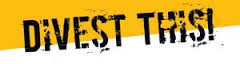 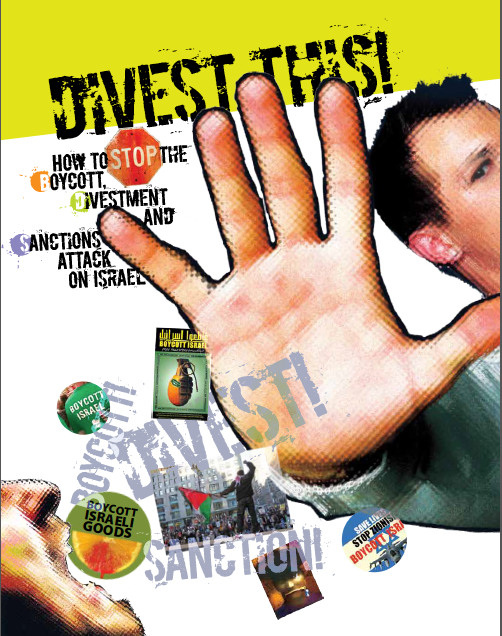 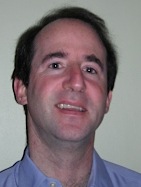 Jon HaBER
The Boycott, Divestment, and Sanctions Movement (BDS)
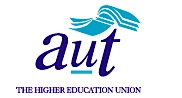 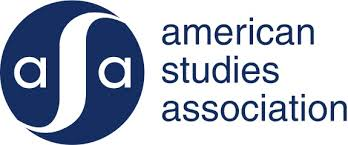 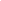 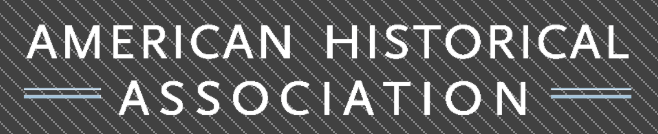 The Boycott, Divestment, and Sanctions Movement (BDS)
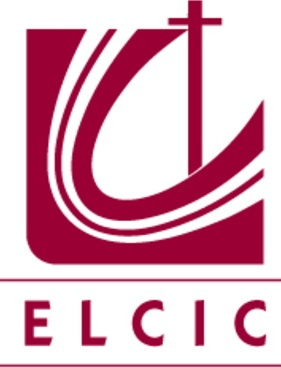 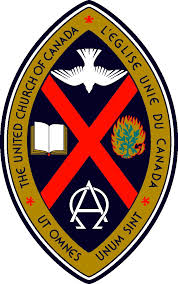 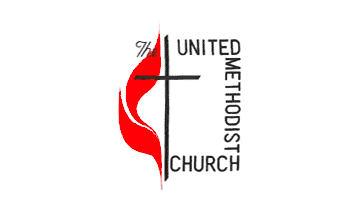 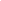 United methodist church
Evangelical lutheran church in canada
United church of canada
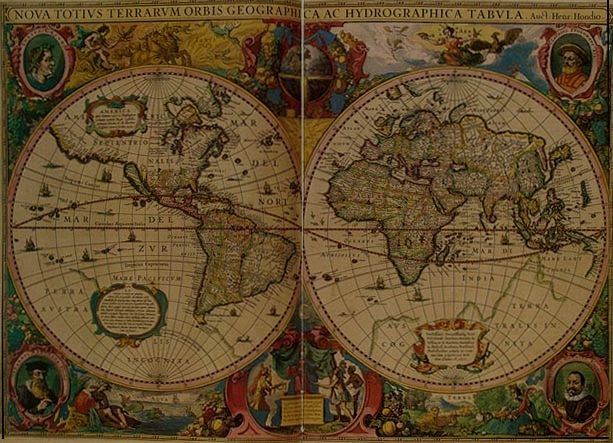 Part IV: Messianic Jewish Views
Israeli Messianic Jews
Poll of 80 Israeli messianic leaders
Israeli Messianic Leaders: Possibility of Peace
Israeli Messianic Leaders: Best Solution
North American Messianic Jews
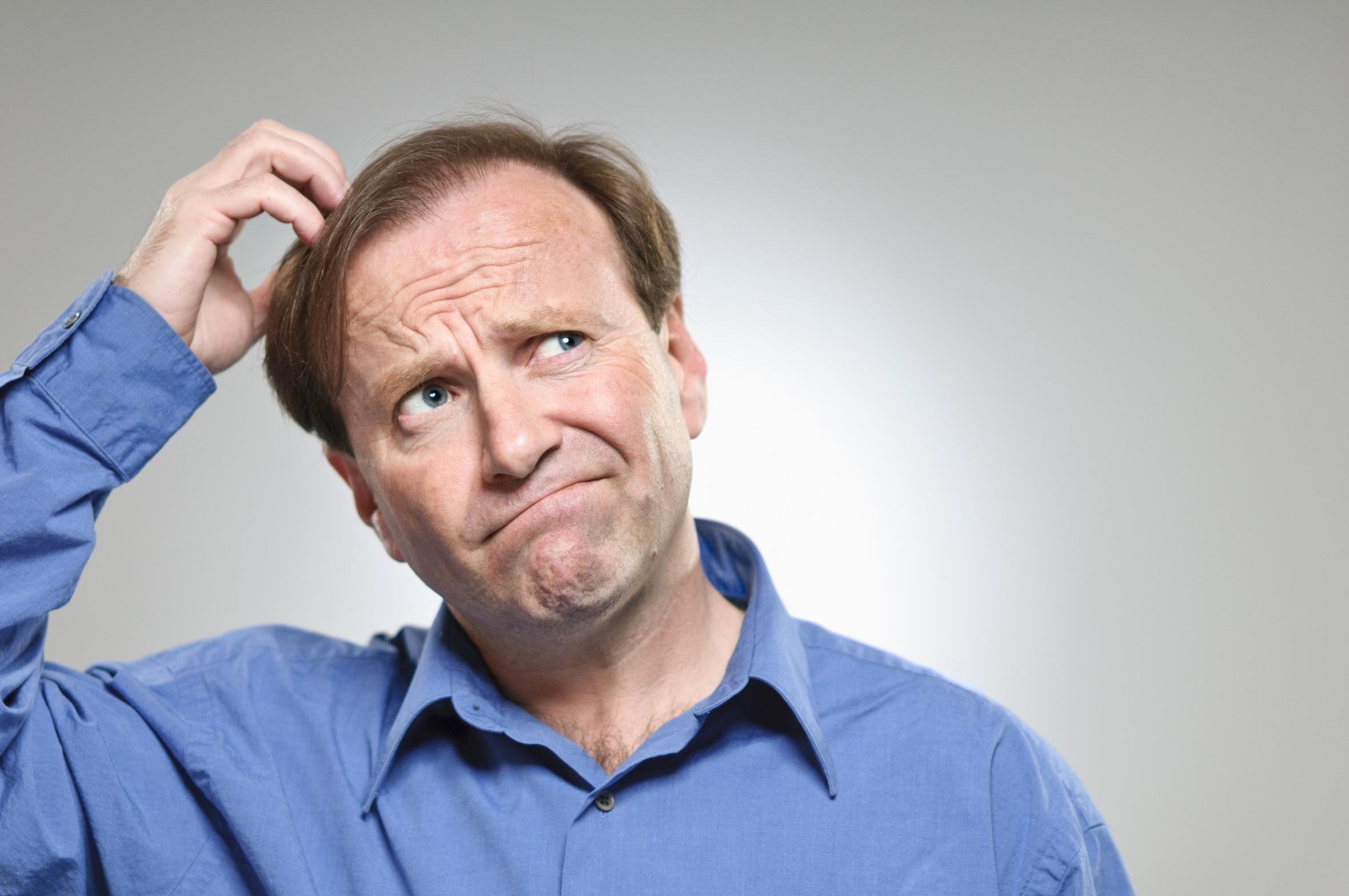 A Messianic Jewish Voice About the Palestinians
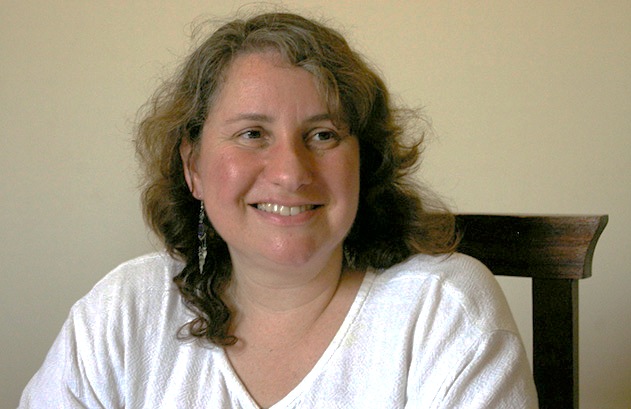 JUDITH MENDELSOHN ROOD, “A Reflection Upon our Witness in the Muslim World,” Mishkan (2008)
Judith Rood
On “the determination of Arab Christians to remain committed to Arab and Palestinian nationalism in the face of radical Islam”:

“It gives one pause to read that Christian Arabs have joined the “Islamic” al-Aqsa Brigade in response to the failure of the Oslo Peace Process to end the occupation of the future Palestinian state. By weakening Palestinian Christians, the policies of both Israel and the Palestinian Authority have drive them away in search of safety and a future — and radicalized those who stay.”
Judith Rood
“Christian Arabism and Christian Zionism thus divide the body and inflame the political conflict . . . In defending the failings of Israel and Palestine, we do no one any favors. It is critically important that we bring these issues to the forefront, so that with prayer and intercession we can find effective ways to fight the rabid anti-Semitic images and rhetoric disseminated throughout the world by the Islamist media, and seek justice for both Palestinians and Israelis.”
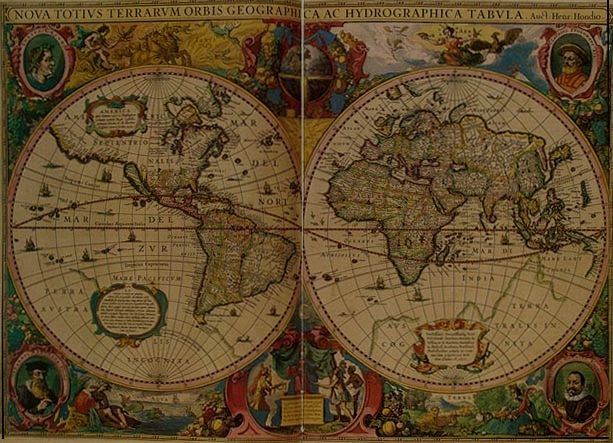 Part V: Arab Christian Views
Voices of Dialogue, Balance and Reconciliation
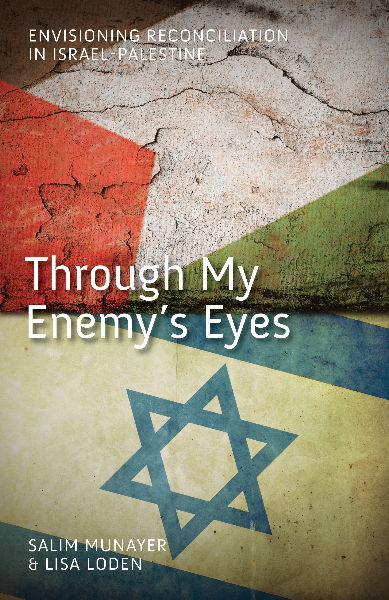 An Arab christian and a 
messianic jewish viewpoint
Salim munayer & lisa loden
Salim Munayer: Through My Enemy’s Eyes
Significant challenges face this [Palestinian Christian] community. First, Palestinian Christians need to find a way of dealing with the Jewish people and the state of Israel in a way that does not invalidate the historical and religious attachment the Jewish people have to the Holy Land but that also confidently asserts Palestinians’ legitimate attachment.
Salim Munayer: Through My Enemy’s Eyes
Second, Palestinian Christians need to learn to relate to Islam in a way that addresses the differences between Christianity and Islam frankly, but that also avoids ‘Islamophobia’ and hatred of Muslims.
Salim Munayer: Through My Enemy’s Eyes
Third, Palestinian Christians need to address the hermeneutical threat posed by the Christian Zionist and some Messianic Jewish approaches to the Bible that claim exclusive, ethnically Jewish ownership of the land.
Salim Munayer: Through My Enemy’s Eyes
Finally, Palestinian Christians need to re-evaluate their communal identity, especially in light of the growing numbers of Muslim-background believers and the increasing ethnic diversity of the Christian population in the Holy Land, due to the influx of immigrants from Russia and Ethiopia, along with other foreign national workers.
Lisa Loden: Through My Enemy’s Eyes
Given the ongoing Israeli–Palestinian conflict, it is understandable that the Messianic community should choose to identify itself as a part of the nation of Israel. The difficulty is that national identity can become confused with the principal spiritual identity of being members of the trans-national, trans-ethnic, trans-cultural body of Messiah of which there are also members from the ‘enemy’ community.
Lisa Loden: Through My Enemy’s Eyes
In the main, the Israeli Messianic community is apathetic regarding issues of injustice that are the daily fare of their Palestinian brothers and sisters. Messianic Jews’ preoccupation with their own community and its issues tends to overshadow active engagement with the volatile issues of justice, human rights and peace that are vital for their Palestinian brothers and sisters. . . The predominant eschatological understandings of the Israeli Messianic Jew (referred to earlier) can preclude any realistic grappling with difficult issues . . .
An Influential Voice
Naim ateek and the sabeel ecumenical liberation theology center
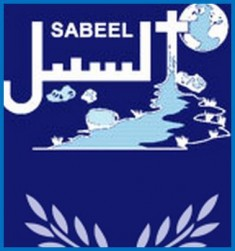 An Important Document
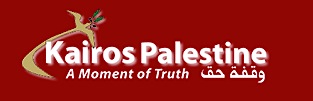 Christ at the Checkpoint
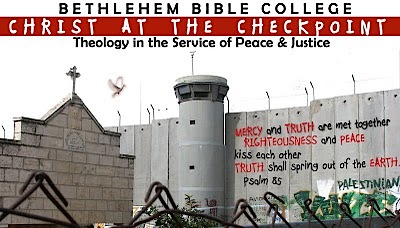 Other Conferences
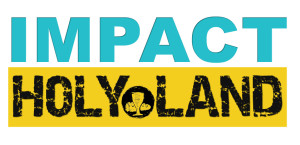 Impact: holy land 



Lausanne Initiative for 
Reconciliation in Israel/Palestine



Borough park symposium
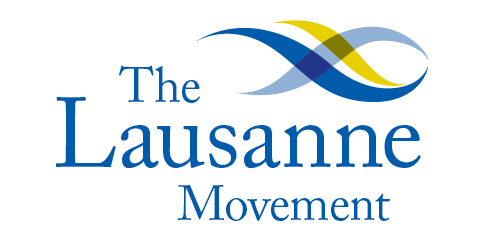 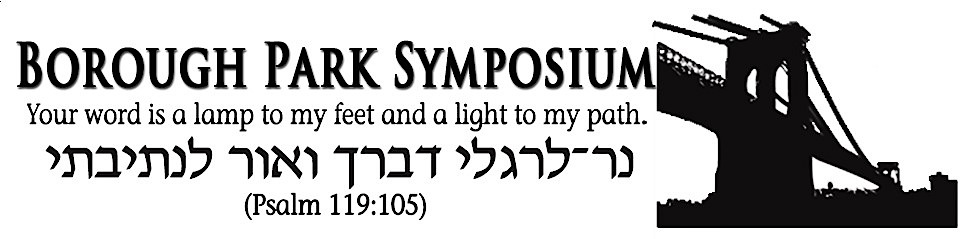 Impact: Holy Land
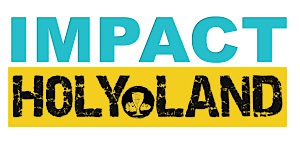 Lausanne Initiative for Reconciliation in Israel/Palestine
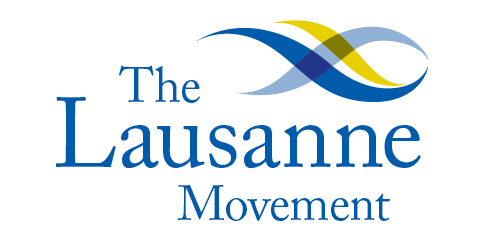 Borough Park Symposium
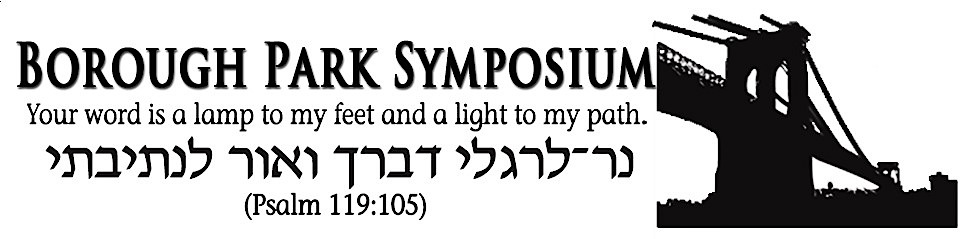 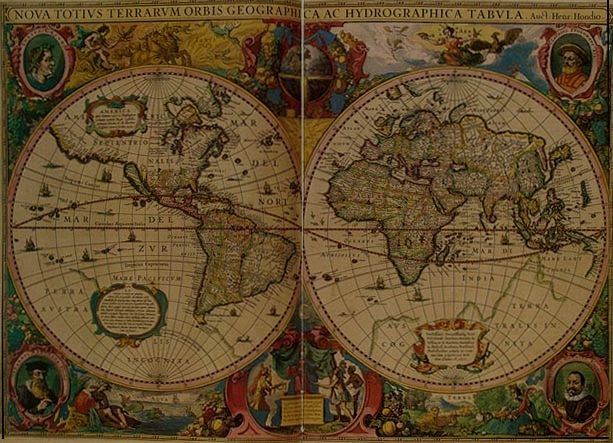 Part VI: The (Mostly) Secular World
The (Mostly) SecularWorld
FUTURE AMERICAN LEADERS: 
SURVEYED BY THE ISRAEL PROJECT





THE GERMAN PUBLIC: 
SURVEYED BY THE 
BERTELSMANN FOUNDATION
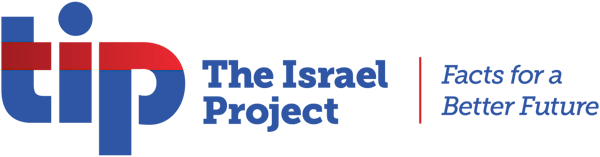 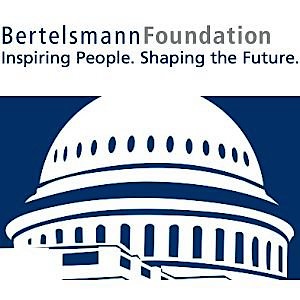 Future American Leaders: The Israel Project
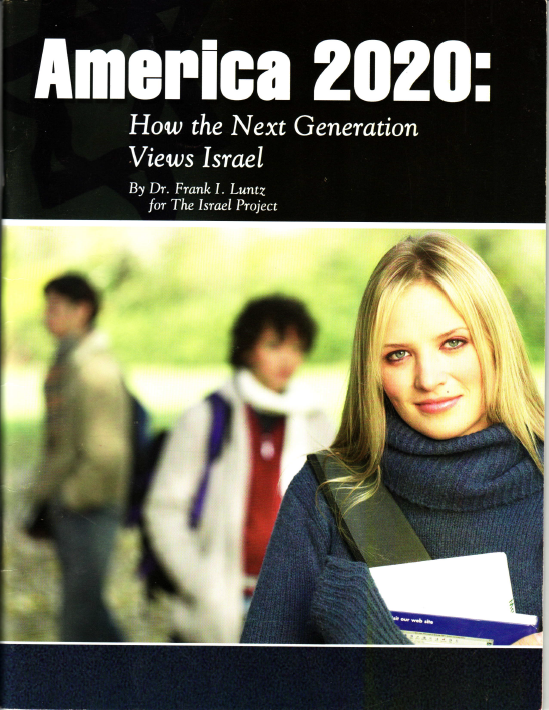 Frank I. Luntz, America 2020: How the Next Generation Views Israel, The Israel project (2005)
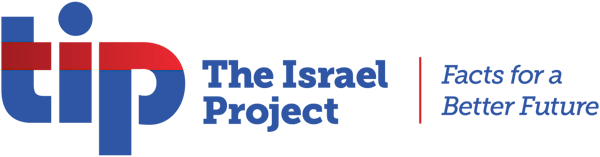 The Israel Project: America 2020
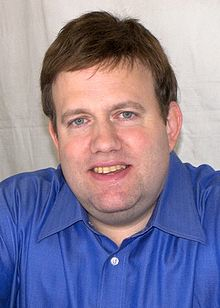 “Support for Israel was described as a vestige of one’s upbringing, a sense of allegiance that used to exist widely in American culture.”

“First and foremost, they know nothing about the history of the Middle East. Nothing. . . . The “facts” they do “know” are often wrong and work against Israel.”
Frank I. Luntz
The Israel Project: America 2020
“Support for Israel is intellectual, while support for the Palestinians is emotional. . . . In the end, the Palestinians are winning hearts and minds because they have humanized the conflict.”

“There is growing support among elite graduate students for a ‘one-state solution’ to the Israeli-Palestinian dispute.”
The Israel Project: America 2020
“Israeli spokespeople need to sympathize with the Palestinian people when condemning their leaders. How? Hold them accountable for the lack of freedom, democracy, openness and justice.”
The German Public: The Bertelsmann Foundation
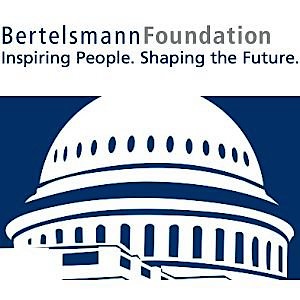 The German Public: The Bertelsmann Foundation
The German Public: The Bertelsmann Foundation